Осторожно, фейки!
Информация подготовлена согласно методическим рекомендациям для проведения профилактических мероприятий с учащимися,их родителями и педагогическим составом образовательных организаций, о способах и формах распространения украинскими спецслужбами ложных сведений, направленных на формирование конфликтных ситуаций внутри Российской Федерации
АНТИТЕРРОРИСТИЧЕСКАЯ КОМИССИЯ  ТВЕРСКОЙ ОБЛАСТИ
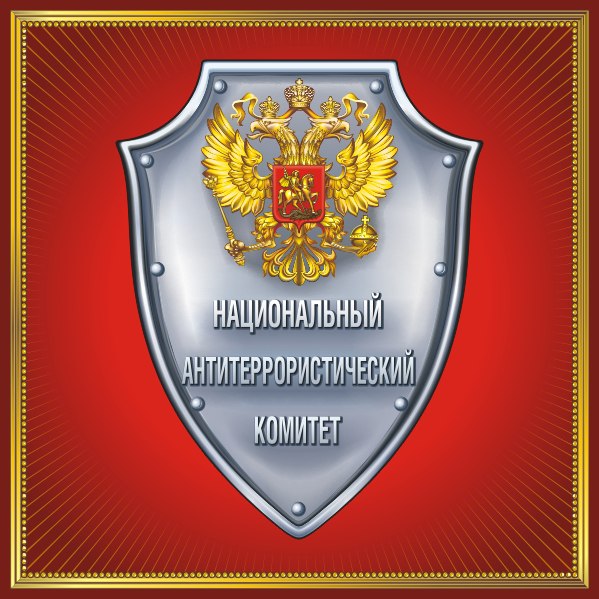 целями информационной войны является получение политического, военного, экономического либо социального преимущества за счет инспирирования общественного мнения и провоцирования противоположной стороны конфликта принять невыгодные 
для себя решения, в тоЙ или иной степени соответствующие намерениям другой стороны.
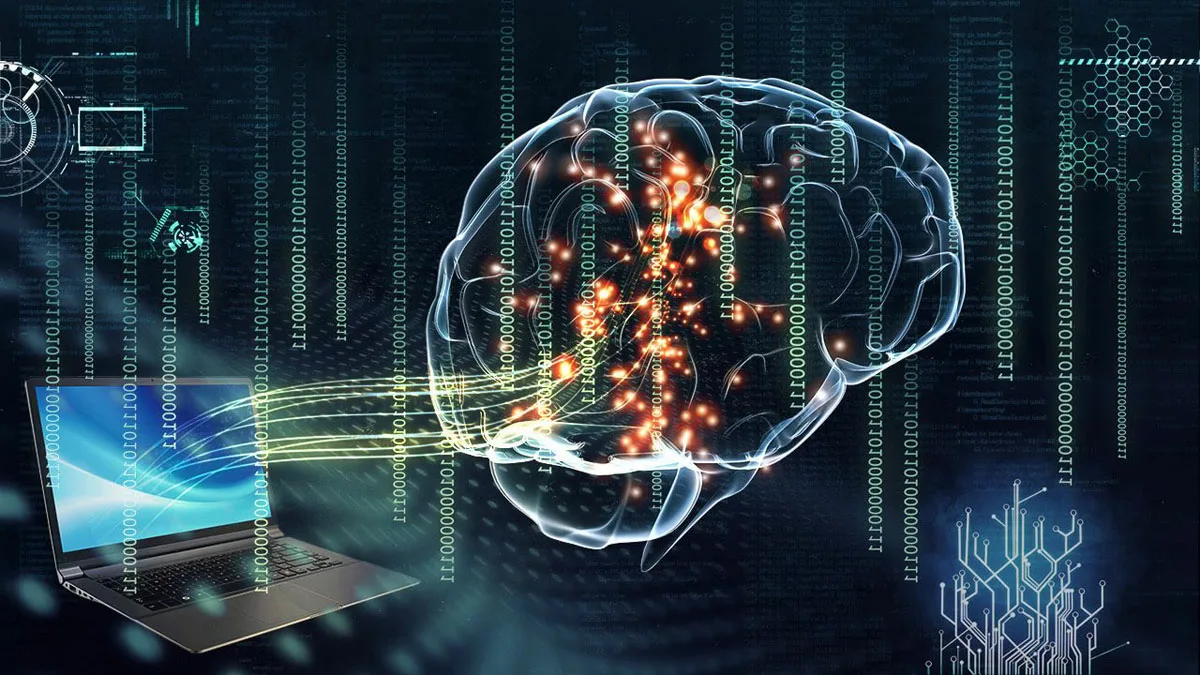 задачей ЦИПСО является ведение разведывательно-подрывной деятельности по дезинформации населения, посредством использования информационного терроризма, «сливов» и «вбросов» «фейковой» информации, с целью формирования удобного или выгодного для Киева общественного мнения не только внутри самой Украины, России, но и по всему миру.
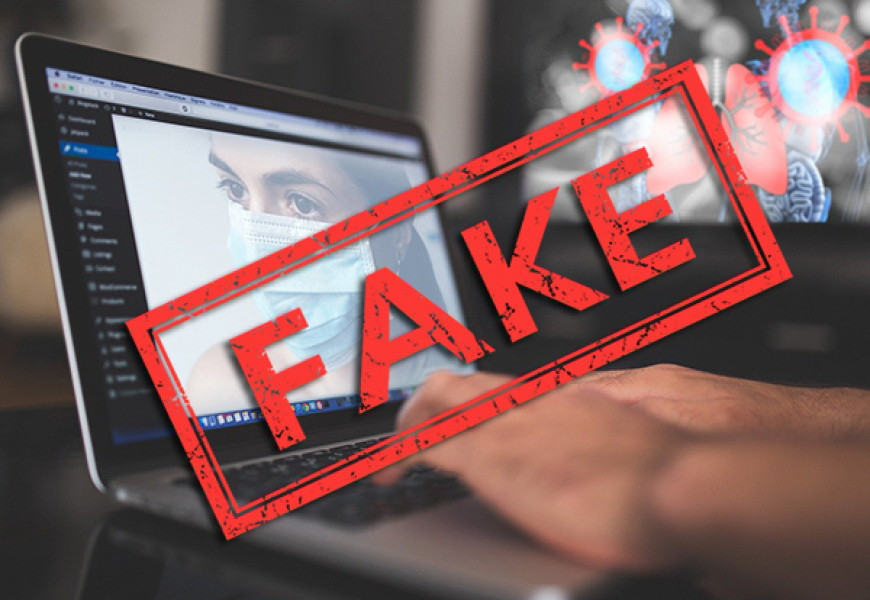 основные способы работы ЦИПСО : 
Публикация сотрудниками организации в социальных сетях, мессенджерах и сайтах специально подготовленных статей, либо комментариев, содержащих ложные и (или) провокационные сведения, их тиражирование разными специально созданными для этого фейковыми аккаунтами, для формирования у пользователей иллюзии массовости подобных сообщений.
Осторожно, фейкИ!
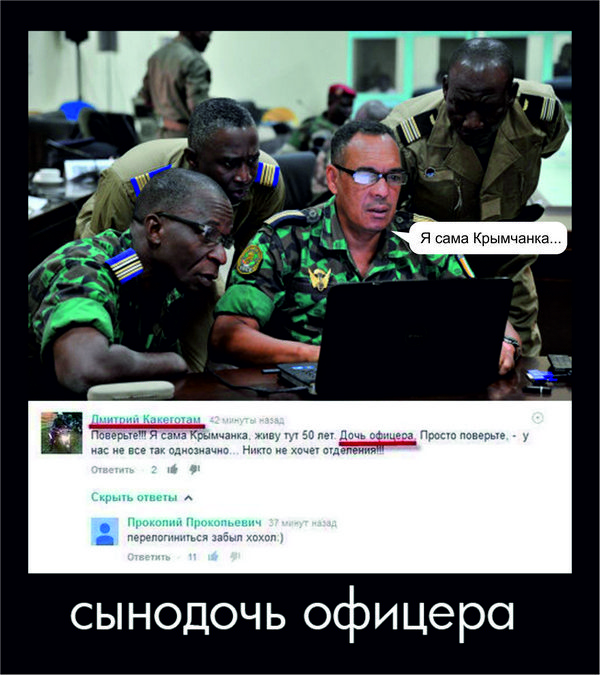 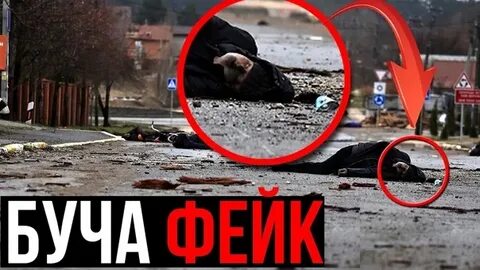 УЧАСТИЕ ЦИПСО В РАЗЖИГАНИИ МЕЖНАЦИОНАЛЬНЫХ И МЕЖЭТНИЧЕСКИХ КОНФЛИКТОВ
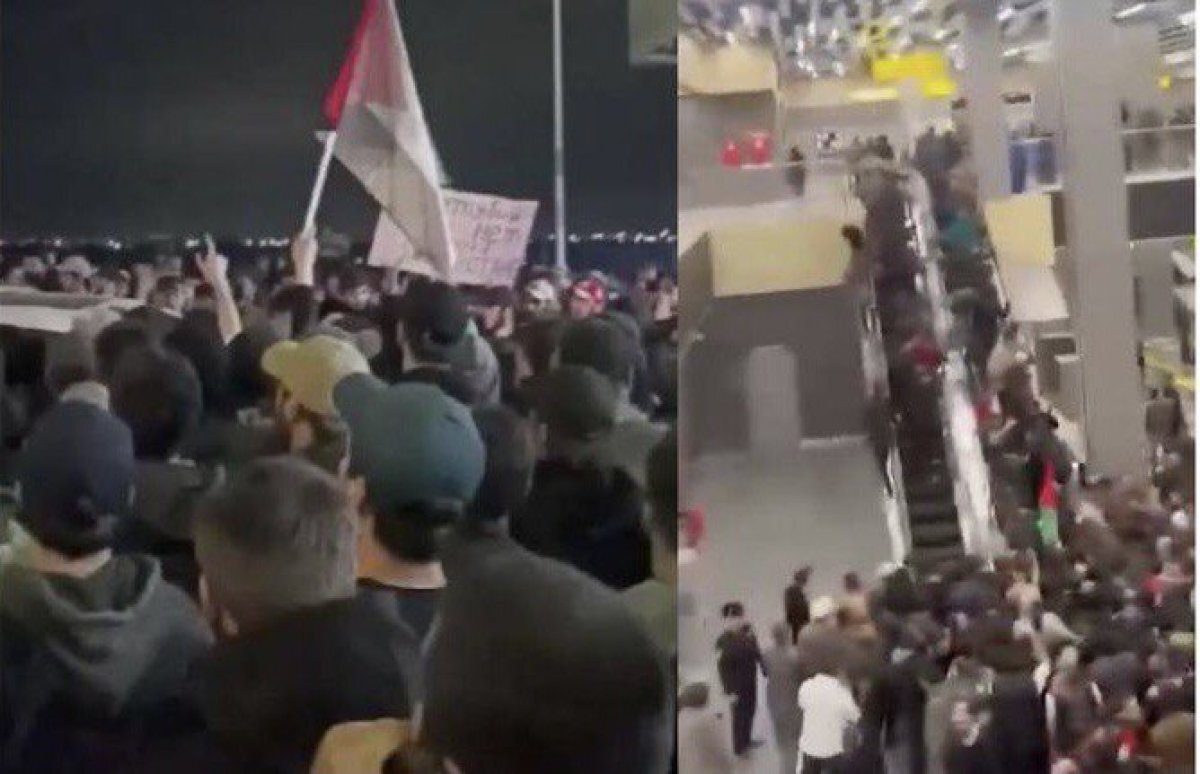 29 октября 2023 года в Дагестане произошли массовые беспорядки, где около двух тысяч протестующих прочесывали аэропорт Махачкалы в поисках евреев. они штурмовали самолеты, а затем устроили стычки с правоохранителями.
КАК ПРОТИВОСТОЯТЬ ИНФОРМАЦИОННЫМ АТАКАМ?
не поддавайтесь на провокации!
лучше всего пользоваться официальной информацией от органов власти, размещенной на их официальных ресурсах или в проверенных, авторитетных СМИ, в официально опубликованных документах на Портале официального опубликования правовых актов. 
Помните, победа в информационной войне, это победа нашего гражданского общества. Не дайте противнику почувствовать себя победителем. Это наш общий вклад в победу над коварным, лживым, беспринципным и жестоким врагом!